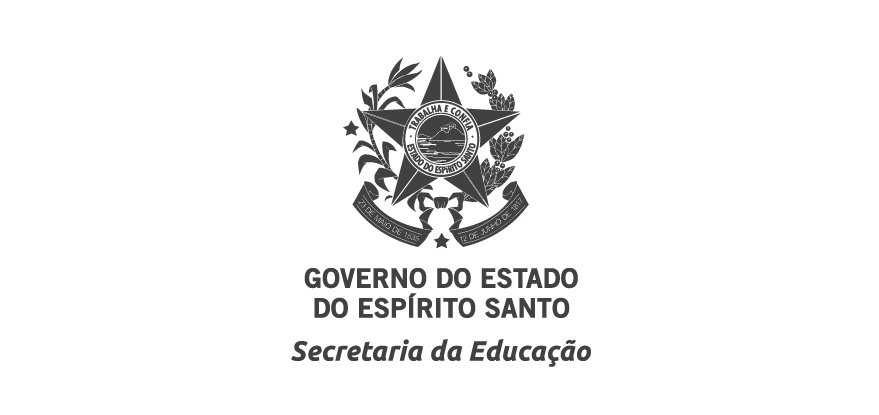 ATIVIDADES DE APOIO À APRENDIZAGEM
Ensino Fundamental – Anos Iniciais – Matemática
2º ano 
 5º dia
1. RECORTE DE JORNAIS OU REVISTAS, OBJETOS QUE TENHAM O FORMATO DE CUBO, ESFERA E CONE. VEJA O EXEMPLO.
ESFERA
CONE
CUBO
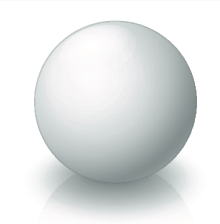 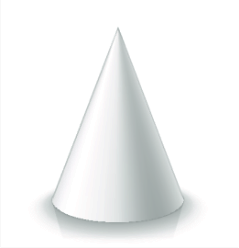 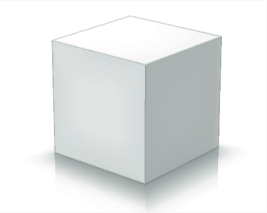 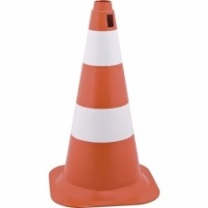 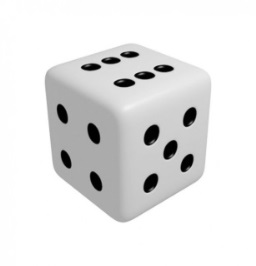 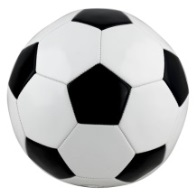 2. ESCREVA EM SEU CADERNO O NOME DE CADA UM DOS SÓLIDOS ABAIXO.
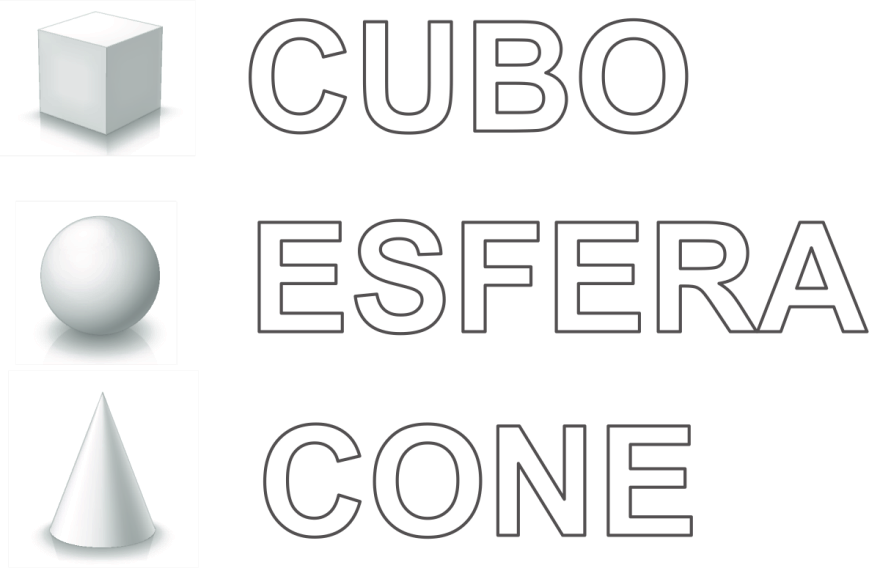 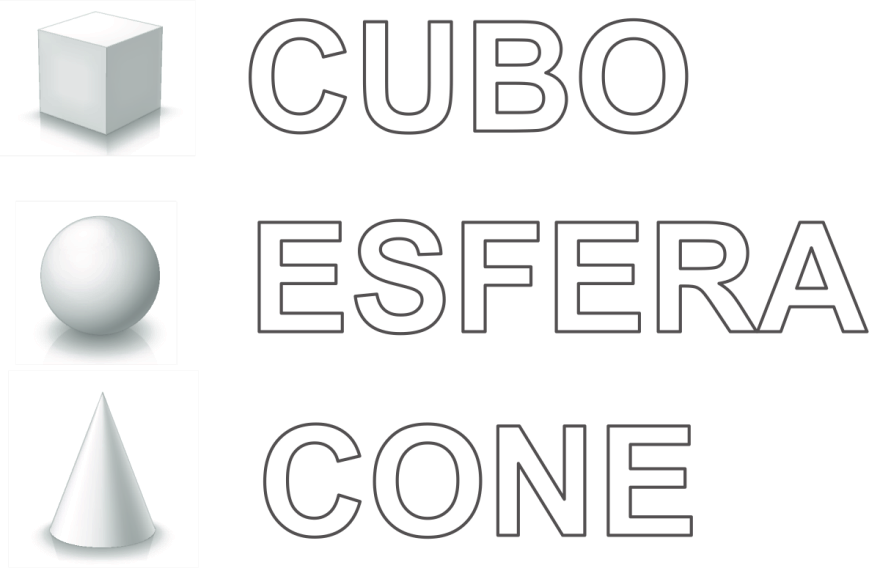 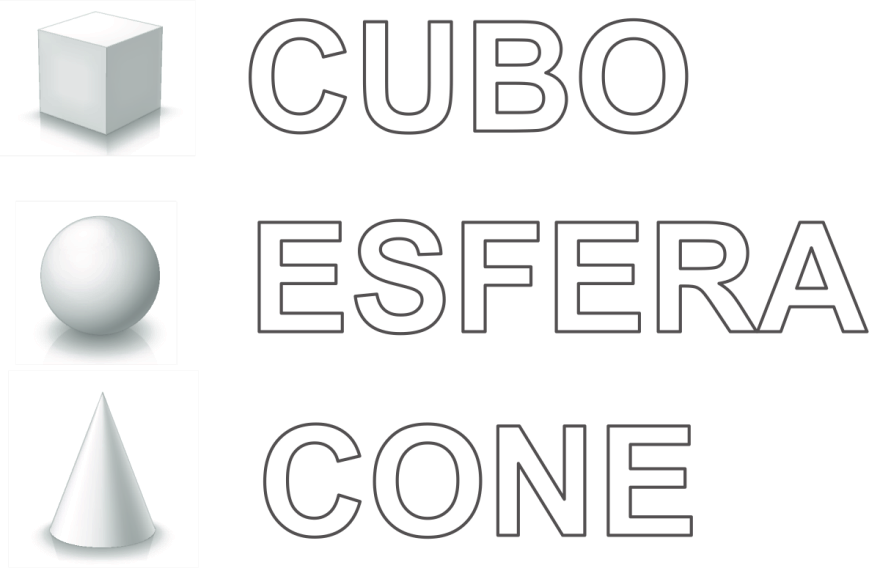